Egyptian Mythology
Creation to Contendings
Before We Begin…
Important concepts
Polyvalent logic
Netjer
Ma’at
Isfet
Nun
Polyvalent Logic
Netjer
Translated as ‘god’
Can be feminine ‘netjert’ or plural ‘netjeru’
Monolarty: “One godhead, many gods and goddesses”
Individual gods- Names
Syncretized Names: Amun-Ra, Sekhmet-Mut, Aset-Serqet
Ma’at
Order/truth/balance
“perfect state of things towards which one should strive and which is in harmony with Netjer’s intentions” (Hornung 1982: 214, 215)
Can be offered to Netjer, symbolizes partnership of Netjer and man as they work towards ‘maintaining their existence… building a living order that allows space for creative breath’
Constantly being disturbed, must constantly be maintained
Isfet
Disorder/chaos
Acts of uncreation
Gereg- lying
Binet- oppression
Apep
42 Purifications 
Do not steal, do not distort speech, do not murder, do not have sex with another’s spouse, do not damage myself with lies, do not argue without reason
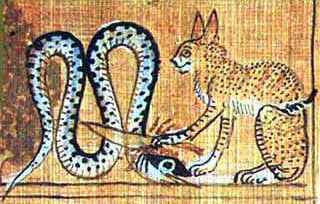 Nun
Primordial watery abyss, from which all gods originated
Possesses healing and dissolving powers
The timeless nonexistent returned to the world when the Nile flooded “The earth is Nun”
Every night darkness returns, “obliterates faces” and dissolves the outlines the existent
Sleeper, who live ‘as if dead’ dwell in Nun, where dreams come from
Groundwater was considered to be a part of Nun
Ra
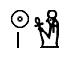 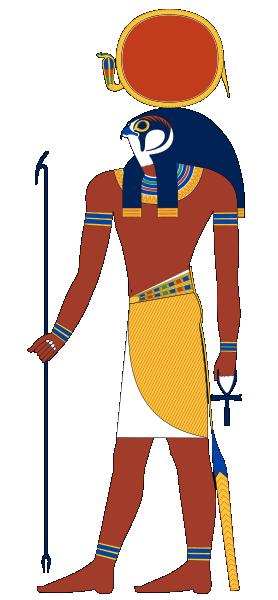 Lord of All
Center of worship at Iunu (Heliopolis) 
Appears in all three realms: earth, heavens, underworld
Kings were called ‘sons of Ra’
Wesir
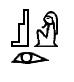 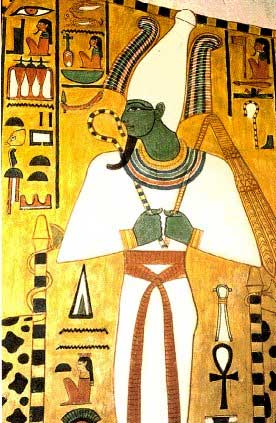 Osiris, Ruler of Eternity
Center of worship at Abydos, Busiris
Originally a fertility god associated with Nile flood/harvest
Represented  physical salvation
Set
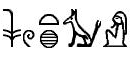 He Whom Before the Sky Shakes
 God of storms, the desert, chaos, rage
 Vilified  after 20th Dynasty, called ‘evil’
 Set animal- curved snout, tall squared ears, arrow-like forked tail
Aset
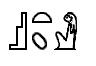 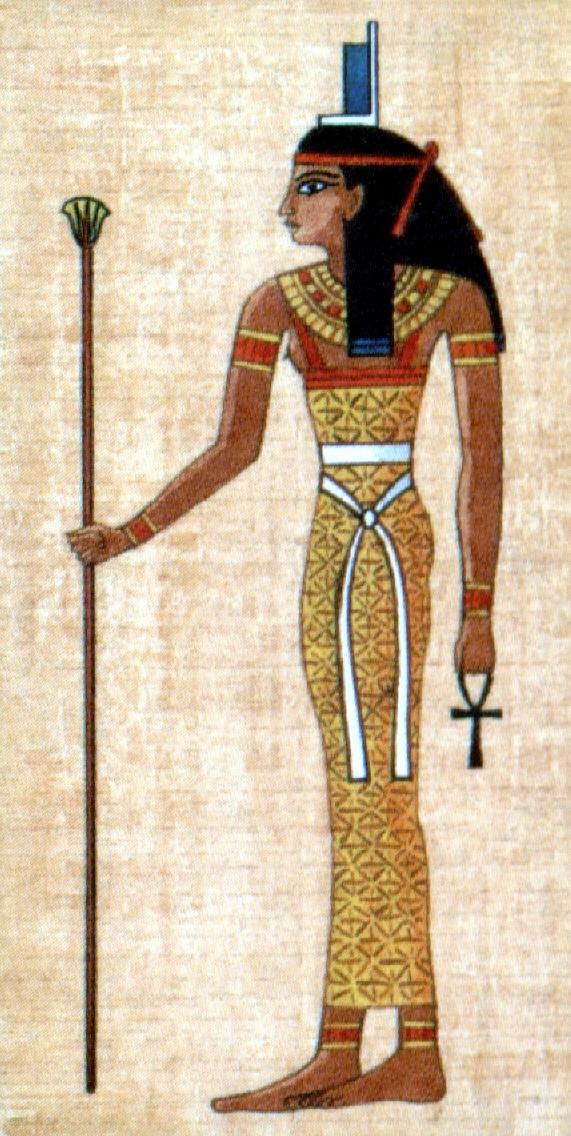 Isis, Great of Magic
Center of worship: Philae, Iseion
Goddess of magic, love, the dead, mother of the king
Often cited for Her extreme cleverness, used to trick other gods for Her benefit
Heru
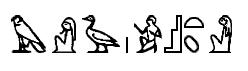 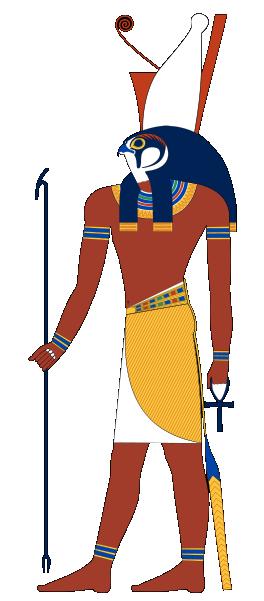 Heru-sa-Aset, Horus the Younger, Lord of the Sky
Center of worship: Hierakonpolis
God of the sky, associated with kingship
Shu and Tefnut
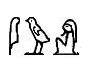 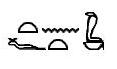 God of air and goddess of moisture
Shu- ‘emptiness’; clouds are His bones
Tefnut- rules over all moisture: rain, sweat, tears, dew
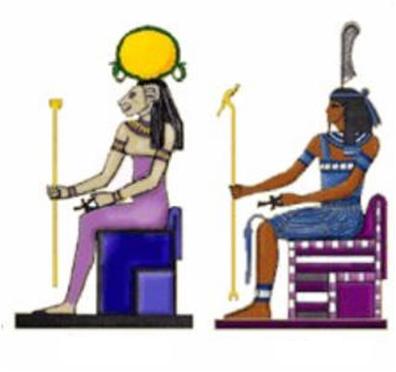 Geb and Nut
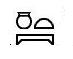 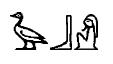 God of earth and goddess of sky
Geb- His laughter causes earthquakes, the dead ‘sleep in His house (ie, are buried)
Nut- protector of the dead, gives birth to Ra each day
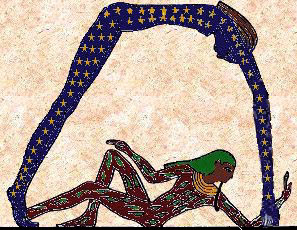 Heru-wer
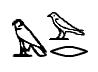 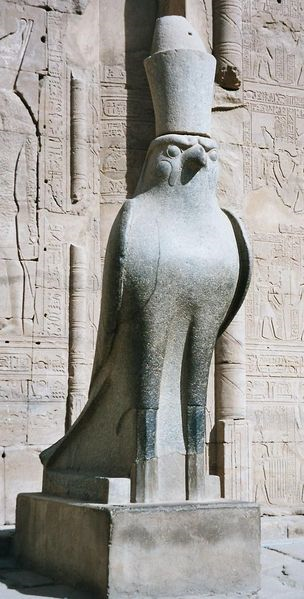 Horus the Elder
Similar to Heru, god of the sky, associated with kingship
Said to have united Upper and Lower Egypt
Djehuty
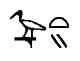 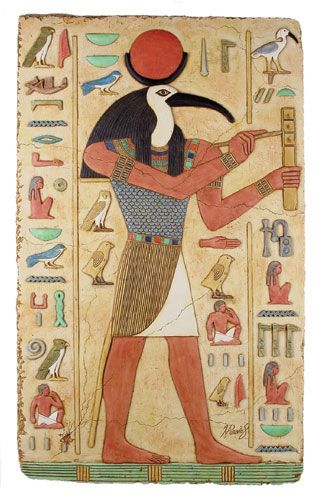 Thoth, Lord of Scribes and Magicians
God of the moon, scribes, knowledge
Invented hieroglyphs
‘Peace of the gods’ is in Him, often acts as a mediator/judge between fighting gods
Khonsu
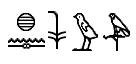 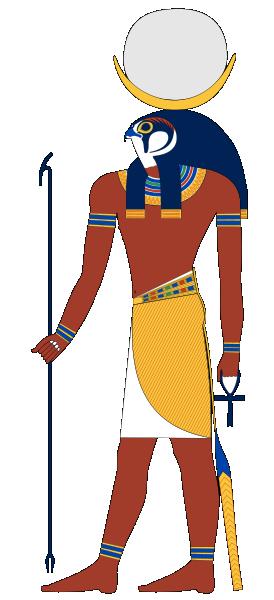 Khonsu- ‘wanderer’
God of the moon
Center of worship: Thebes
Son of Amun and Mut, often depicted as child with sidelock
Or hawk-headed
Nebthet
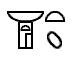 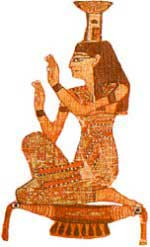 Nephtys, ‘Mistress of the House’, Friend and Protector of the Dead
No temples of Her own 
Funerary goddess, mourner
Mother of Yinepu by Wesir, despite being Set’s wife…
Yinepu
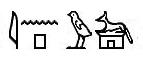 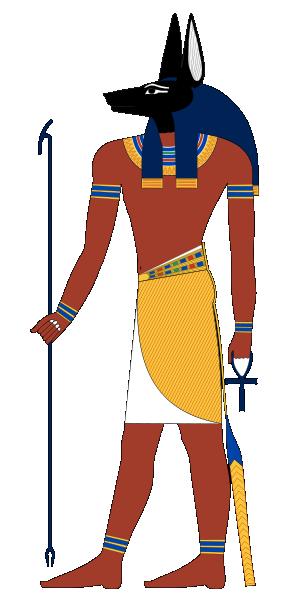 Anubis, ‘Royal Child’, Foremost of the Westerns
God of mummification, guide of the dead
Weighs the deceased’s heart against Ma’at
Nit
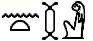 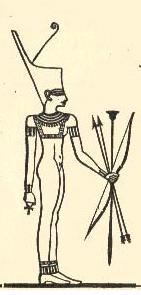 Neith
One of the most ancient dieties, worshipped since the 1st dynasty
Warrior/mother/ funerary goddess, creatrix; goddess of Lower Egypt
Hethert
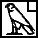 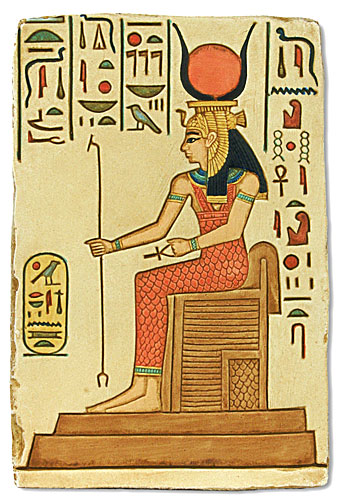 Hathor, ‘House of Heru’; wife of Heru 
Center of worship: Dendera
Goddess of magic, women, love, the arts, happiness
‘Eye of Ra’, His daughter
Sekhmet
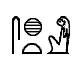 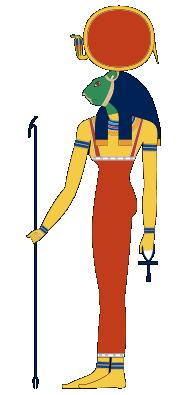 ‘Powerful One’, Lady of Slaughter, Mistress of Life
Goddess of plague/healing, warrior
Was once ordered to punish humans
‘Eye of Ra’, His daughter
Ra’s Children: Shu and Tefnut
Shu and Tefnut’s Children
The Separation
Curses Indeed
Games are Serious Business
One Big Happy Family!
Couples
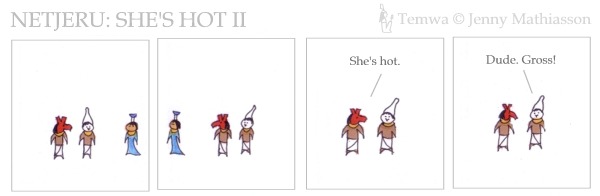 Aset’s a Clever Girl
The Accident
Wait, What?
Kids Ask the Darnest Things
The Beginning of the End
God to God
Deal? No? Darn…
She Did What?
Exiled
Aset’s Still Clever
And More Clever
And Most Clever
Unhelpful Help
Awkward
Inherited Craftiness
Not Amused
All’s Well That Ends Well?
Books
Conceptions of God in Ancient Egypt: The One and the Many, Erik Hornung

Egyptian Gods and Goddess, George Hart

The Complete Gods and Goddess of Ancient Egypt, Richard H. Wilkinson

The Egyptian Book of the Dead: The Book of Going Forth by Day, Raymond Faulkner

Daily Life of the Egyptian Gods, Dimitri Meeks
Thanks to:
Jade, for convincing me to do this
Josh Shaine, for helping with logistics
Jenny Mattiasson (Temwa), for letting me use her adorable comic strips
And you, wonderful students, for coming! Without your interest, the myths of Egypt would remain unknown~
Senebty!